Exercice de la profession infirmier
UE 1.3- S1: Législation- éthique- déontologie
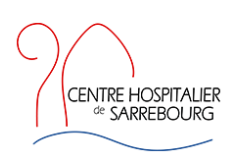 Mylène VANDAMME- Etudiante cadre de santé
IFCS Nancy
IFSI Sarrebourg
Objectifs
Identifier à quoi correspond l’exercice du métier d’infirmier et ses règles
Différencier le rôle propre du rôle prescrit de l’IDE
Identifier la fonction de l’ordre des infirmiers
Comprendre le code de déontologie des infirmiers
Identifier les différentes spécialisations possibles après l’obtention du DE infirmier
Faire le lien entre le TD et le cours magistral
SOMMAIRE
Rappel de connaissance
Introduction: code de la santé publique
II- Exercice de la profession
III- Ordre national des infirmiers
IV- Le code de déontologie
V- Les spécialisations infirmières
Rappel de connaissances
Art L 4314-4 CSP p 220
1- Que risque une personne qui exerce illégalement la profession d’infirmier?
Art 30, arrêté du 31/07/09- p 12 et 123
2- A quoi sert le port folio de l’étudiant en soins infirmiers?
3- Est-ce qu’un IDE est autorisé à adapter la posologie d’un traitement prescrit par un médecin?
Art 4311-8 CSP p 226
Art L 4311-1 CSP p 222 et R 4312-36 code de déontologie - p 249
4- Les infirmiers sont-ils obligés d’accueillir et d’encadrer les étudiants en stage?
5- Une jeune AS diplômée depuis 6 mois vous sollicite pour savoir si elle peut intégrer la formation infirmière en formation professionnelle continue, sachant qu’elle a au total déjà cotisé 18 mois à la SS?
Arrêté du 31/07/09- art 2, p4
6- Un ami vous questionne si vous avez besoin d’une prescription médicale nominative lorsqu’un patient se plaint de douleur la nuit?
Art L 4311-8 CSP p 226
7- Quels sont les objectifs du service sanitaire?
Arrêté du 12/06/2018 Chapitre 1 page 21
8- Que faites vous si une famille vous donne un billet de 10 euros?
Art L 4312-52 code de déontologie p 251
Introduction: code de la santé publique
Code de la sante publique: CSP
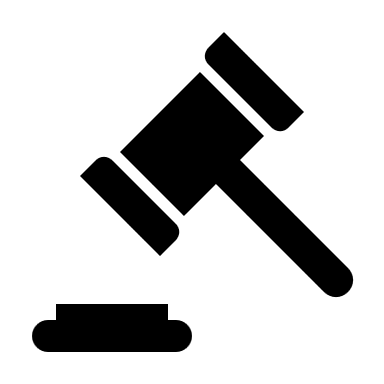 Réunis les lois et règlements relatifs à la santé publique en France
Différents domaines:
la prévention
la protection
la promotion
l'organisation
la régulation du système de santé.

Ces textes sont repris dans le livre « Profession infirmier » Berger- Levrault.

Partie législative= L
Partie réglementaire= R (décret)
6 parties:
4ème partie= Professions de santé
II- Exercice de la profession
Règles liées à l’exercice de la profession d’infirmier: partie législative
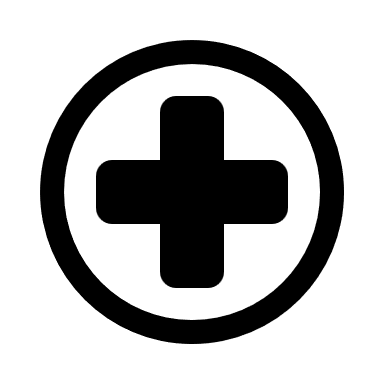 Art L. 4311-1: « Est considéré comme exerçant la profession d’infirmière ou d’infirmier toute personne qui donne habituellement des soins infirmiers sur                                   ou conseil médical, ou en application          du                               qui lui est dévolu ».

Conditions: 
être titulaire du diplôme d’Etat
Inscription au tableau de l’ordre de infirmier (2006)
Avoir enregistré son diplôme auprès d’un service compétent (2006) -> N° ADELI
prescription
rôle propre
Exercice de la profession: partie règlementaire
Art. R. 4311-1: « L’exercice de la profession d’infirmier ou d’infirmière comporte l’analyse, l’organisation, la réalisation de soins infirmiers et leur évaluation, la contribution au recueil de données cliniques et épidémiologiques et la participation à des actions de prévention, de dépistage, de formation et d’éducation à la santé ».

2 dimensions des soins infirmiers:                               et 

Respect des règles professionnelles dont le
techniques
relationnelles
Secret professionnel
Rôle propre
Articles R 4311-3 à R 4311-6 du CSP
Il s’agit des « soins liés aux fonctions d'entretien et de continuité de la vie et visant à compenser partiellement ou totalement un manque ou une diminution d'autonomie d'une personne ou d'un groupe de personnes ». (Article: R 4311-3 du CSP).
Compétences de l’infirmier
Identifier les besoins de la personne
Poser un diagnostic infirmier
Formuler des objectifs de soins
Mise en œuvre des actions appropriées
Les évaluer
Elaboration de protocole de soins infirmiers
Gestion du dossier de soins infirmier
Articles R 4311-4 du CSP: collaboration
Articles R 4311-5-1 du CSP: Certaines vaccinations
Rôle sur prescription
Art R 4311-7: « L'infirmier ou l'infirmière est habilité à pratiquer les actes suivants soit en application d'une prescription médicale ou de son renouvellement par un infirmier exerçant en pratique avancée dans les conditions prévues à l'article R. 4301-3 qui, sauf urgence, est écrite, qualitative et quantitative, datée et signée, soit en application d'un protocole écrit, qualitatif et quantitatif, préalablement établi, daté et signé par un 

R 4311-8: Adaptation des traitements antalgiques dans le cadre de protocole préétablis intégré au dossier de soins infirmiers

R 4311-9: Réalisation par l’IDE des actes suivants SI ET SEULEMENT SI un médecin peut intervenir à tout moment
R 4311-10:                                de l’IDE lors de la mise en œuvre par le médecin de certaines techniques: premier sondage vésical chez l’homme en cas de rétention, pose de systèmes d’immobilisation après réduction
médecin
Aide
Et en situation d’urgence?
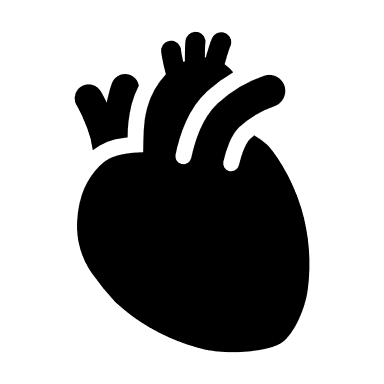 Article R 4311-14: En l’absence d’un médecin

Actes conservatoires en mettant en œuvre des

Assure les                                   à pratiquer (même en l’absence de médecin et de protocole)

TOUT INSCRIRE AU                                   DU PATIENT
Protocoles de soins d’urgences
gestes
dossier
VRAI/ FAUX
1- Un IDE peut vacciner un patient contre la grippe sans prescription?
VRAI
VRAI
2- Un IDE peut poser un défibrillateur semi automatique (DSA) en l’absence d’un médecin.
3- Mme GEORGE désature à 80%. Elle est polypnéique, cyanosée et marbrée. Le médecin est absent.  Je lui administre donc de l’oxygène.
VRAI
4- Mr MARTIN présente une rétention aigue d’urine. Le médecin lui prescrit la pose d’une sonde urinaire à demeure. Mr MARTIN est inquiet par rapport à la douleur car il s’agit d’un premier sondage. Je peux la poser.
FAUX
5- Un IDE peut réaliser une transfusion sanguine en l’absence d’un médecin disponible à tout moment.
FAUX
6- L’application de soins de bouche avec des produits médicaments relève du rôle propre de l’IDE.
FAUX
7- La pose de bandage de contention relève du rôle sur prescription de l’IDE.
VRAI
8- Le recueil de données biologiques obtenues par des techniques à lectures instantanée de la glycémie capillaire relève du rôle sur prescription de l’IDE
FAUX
9- Le recueil de données biologiques obtenues par des techniques à lectures instantanée des urines relève du rôle sur prescription de l’IDE.
FAUX
10-  La surveillance des personnes en chambres d’isolement relève du rôle propre de l’IDE.
VRAI
III- Ordre national des infirmiers
L’ordre national des infirmiers
Créé en                                ( ordre des médecins= 1945)

instance de                          par délégation de l’Etat

Rôle de régulation: 
Des infirmiers                                   : organisation de la concurrence

Des infirmiers                                   : préservation du secret professionnel…
2006
régulation
libéraux
salariés
Art. L. 4312-1

Veille à maintenir les principes éthiques et à développer la                             .
Il contribue à promouvoir la santé publique et la qualité des soins
Code de                                  : veille au respect de ses dispositions + sanctions disciplinaires si infraction
compétence
déontologie
Art. L. 4312-2
Assure la défense de l’honneur et de l’indépendance de la profession d’infirmier. Il en assure sa 
Entraide IDE
Etudie les questions/ projets soumis par le ministre de la santé
Diffusion et évaluation des règles de bonnes pratiques en coordination avec la HAS
Suivi de la démographie de la profession d’infirmier
promotion
Conseils nationaux des infirmiers
Art. L. 4312-7: 
Assure les missions définies dans l’article L. 4312-2
Code de déontologie: élaboration et surveillance de l’exécution des devoirs professionnels et des règles

Peut décider de la suspension temporaire du droit d’exercer
Etudie les questions/ projets soumis par le ministre de la santé
Justice: peut prendre l’initiative d’un procès si des faits portent préjudice à l’intérêt collectif de la profession d’infirmier
Conseils départementaux et régionaux des infirmiers
Art. L. 4312-3: 
Sous le contrôle du conseil national 
Assure les missions définies dans l’article L. 4312-2
Représente la profession dans le département
Mission de conciliation entre les professionnels ou entre le patient et un professionnel

Art. L. 4312-4: Se réunit avec les autres conseils départementaux ou régionaux des autres professions.
IV- Le code de déontologie
Le code de déontologie
Crée le 27 novembre            
Rappel: le code de déontologie des médecins et des sages femmes date de                   soit    
700 000 infirmiers en France
Regroupe l’ensemble des                                et des                               infirmiers
Permet la reconnaissance de                                 d’une profession

4 objectifs: 
L’intérêt du
La                                  de la profession infirmière
La protection des intérêts de la profession
L’accroissement des prérogatives de l’ONI
2016
1949
67 ans avant
droits
devoirs
l’autonomie
patient
promotion
Vidéo explicative du code de déontologie des infirmiers:
https://www.youtube.com/watch?v=1gf-TMWLCXU
Lien vers le site de l’Ordre national des infirmiers
https://www.ordre-infirmiers.fr/
- Code de déontologie
- Dépôt de plainte
Sondage
Le code de déontologie des infirmiers énumère:
B- Les droits et devoirs des infirmiers
A- Les droits et devoirs des aides soignants
C- Les droits et devoirs des médecins
En quelle année a été créé le code de déontologie des infirmiers?
A- 1991
B- 2002
C- 2016
En quelle année a été créée l’ordre national des infirmiers?
B- 2006
A- 1989
C- 2012
Quelles sont les missions de l’ordre national des infirmiers?
B- Promotion de la profession infirmière
A- Régulation de la profession infirmière
C- le développement de la profession infirmière
V- Les spécialisations infirmières
Les spécialisations infirmières
Formation continue:

2 ans d’exercice au préalable

Concours d’entrée
Formation initiale
Ou
Formation continue

Concours d’entrée
Formation initiale
Ou
Formation continue

Concours d’entrée
Formation initiale
Ou
Formation continue

Dossier universitaire
3 années d’exercice ETP
12 mois
12 mois
2 ans

1ère année: tronc commun
2ème année: spécialisation
2 ans
Suivi régulier des patients, prescription des examens complémentaires, demander des actes de suivi et de prévention, renouvellement de prescription médicales…
Prise en soins des enfants de la naissance à 18 ans en service de pédiatrie, PMI, crèche…
Spécialiste de l’anesthésie, de la réanimation, de la médecine d’urgence
Organiser et réaliser des soins en lien avec le geste opératoire
Bibliographie
Ouvrage:
Ministère de la santé et de la prévention (2023), Profession infirmier, Berger Levrault.

Site web:
Ordre national des infirmiers. (s.d.). Ordre national des infirmiers. Récupéré sur Ordre des infirmiers: https://www.ordre-infirmiers.fr/

Texte de lois:
Ministère. (s.d.). Code de la santé publique. Récupéré sur Légifrance: https://www.legifrance.gouv.fr/codes/texte_lc/LEGITEXT000006072665/2022-03-01/
Merci de votre attention.